Erken Çocukluk Döneminde Bilim
Bilim: Sürekli ve artan bir hızla gelişen, değişen  etkinlik

Temel Bilim Alanları:
 Fiziksel bilimler
 Yaşam bilimleri
 Dünya ve uzay bilimleri
 Ekoloji bilimi
TEMEL YAŞAM BECERİLERİ     BEŞ DUYU
Ülke olarak her yaşta bilim yapmazsak ne olur??
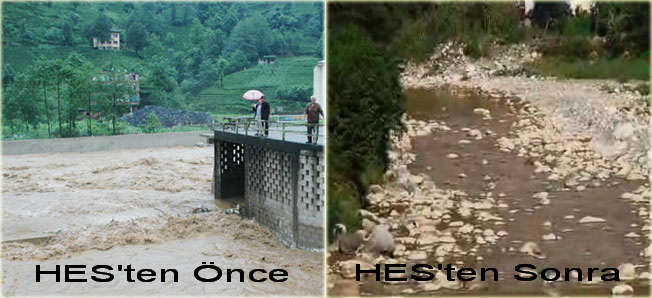 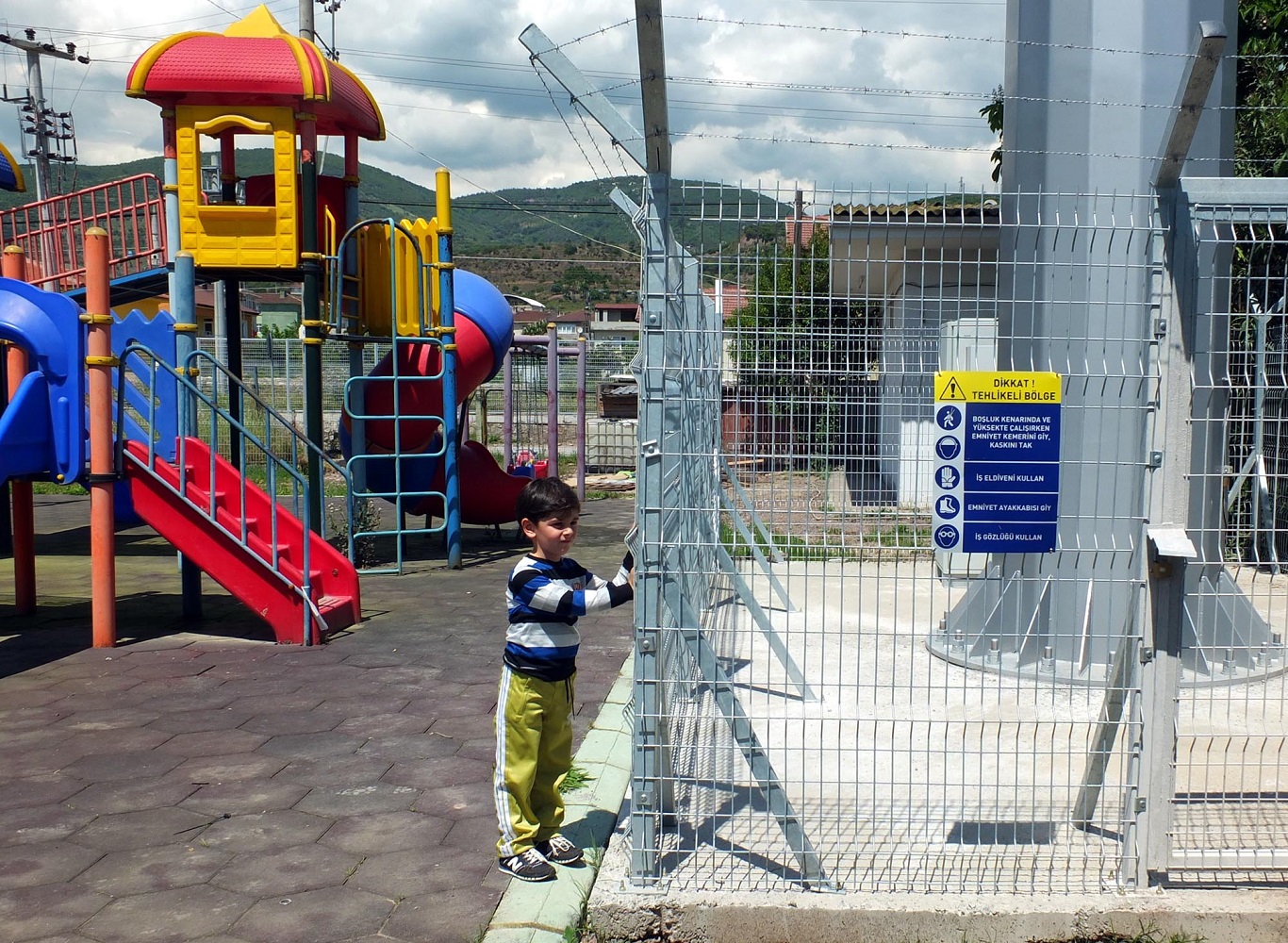 Neler bilim değildir?
"Haydi benimle beraber tekrarlayın!»
"Şimdi beni izleyin«
"Zamanımız yok ki...«
"Bana bardağı ver, çekil sen»
"Balıklar denizde yaşar"
Bilim Eğitimi İlkeleri
Bilim, bütün çocuklar içindir
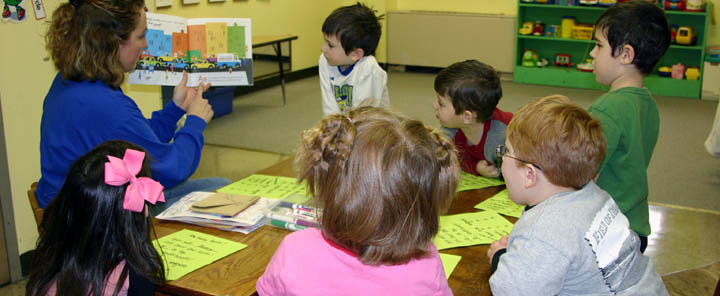 Bilim Eğitimi İlkeleri
Bilim eğitimi aktif bir süreçtir, özellikle de çocuklar için !
Bilim Eğitimi İlkeleri
Bilimin tüm ögelerini içermelidir
Etkili bilim eğitiminin özellikleri
Çocukların önceki yaşantıları, deneyimleri ve gelişim kuramları dikkate alınmalı
İlgi çekici olmalı
Çocukları soru sorma ve düşüncelerini geliştirme konusunda desteklemeli
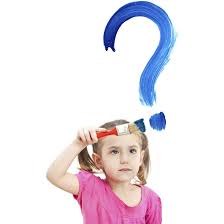 Etkili bilim eğitiminin özellikleri
Ayrıntılara önem verilmiş bir ortamda , zaman sorunu olmadan inceleme yapmaya ve keşfetmeye olanak vermeli
Çocukların yaptıkları araştırmaları paylaşmalarına önem vermeli
Günlük etkinlikler ve oyun ile birleştirilmeli
Programdaki diğer alanlarla da bütünleştirilmeli
Etkili bilim eğitiminin yararları
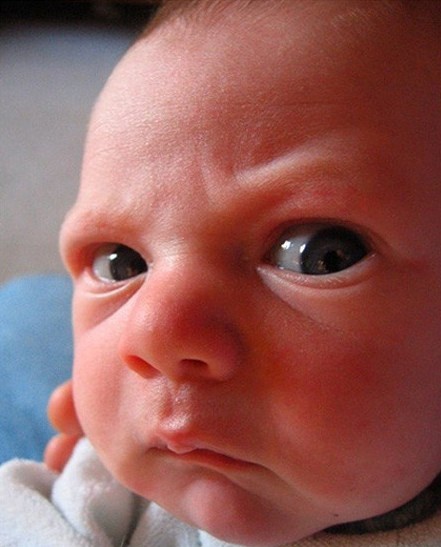 Kimse sıkılmaz
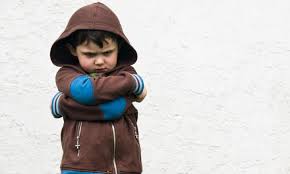 Etkili bilim eğitiminin yararları
Dünyayı anlamayı sağlar (hem çocuklar hem de yetişkinler için)
Çocukları gözlemleme olanağı verir
Yanlış yapma korkusu gelişmez
Duygusal rahatlama ve güven sağlanır (hem çocuklar hem de yetişkinler için)
Problem çözme becerisi gelişir
Stem
Steam
Science (Fen) 
Technology (Teknoloji ) 
Engineering (Mühendislik)  
Mathematics (Matematik)
Science (Fen) 
Technology (Teknoloji ) 
Engineering (Mühendislik)
Art  (Sanat)
Mathematics (Matematik)
STEM NEDİR?
Eğitimin her kademesinde gerçekleştirilebilen bütüncül bir eğitim yaklaşımıdır
teorik bilgilerin ürüne dönüştürülmesini amaçlar
disiplinler arası bir öğrenme sağlamayı hedefler
ekonomik olarak ilerlemeyi, bilgi ve bilişim çağını yakalamış yaratıcı bireyler yetiştirmeyi  amaçlar
Stem yaklaşımı neleri kapsıyor?
Esas temel, fen ve matematik 
proje ve problem tabanlı öğrenme
Deney, programlama,
Tasarım ve İnovasyon,
Takım Çalışması, 
Yaratıcılık ve Yaratıcı Drama,
Robotik, Maker
Basit ve atık malzemeler
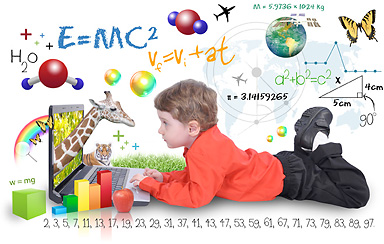